T. C.
MİLLİ EĞİTİM BAKANLIĞI 
Temel Eğitim Genel Müdürlüğü
2018990039 Numaralı İlkokullarda Görev Yapan Müdür/ Müdür Yardımcılarına Yönelik İlkokullarda Yetiştirme Programı (İYEP) Tanıtımı ve Uygulamaları Semineri
26-30 Mart 2018  Güvercinada Mesleki ve Teknik Anadolu Lisesi Kuşadası/AYDIN
İYEP EĞİTİM MATERYALLERİ
Doç. Dr. Veli TOPTAŞ
                        Kırıkkale Üniversitesi, eğitim fakültesi, sınıf eğitimi anabilim dalı 		                                                   vtoptas@gmail.com
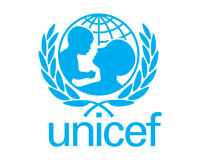 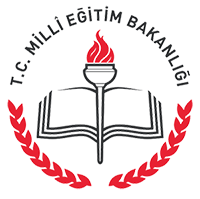 [Speaker Notes: www.egitimhane.com]
İYEP Türkçe ve Matematik Etkinlik Kitapları
01
İYEP Türkçe ve Matematik Etkinlik Kılavuz Kitapları
02
İÇİNDEKİLER
İYEP Türkçe ve Matematik Ek Çalışma Sayfaları
03
İYEP Türkçe ve Matematik Öğrenci Belirleme Araçları
04
İYEP Türkçe ve Matematik Etkinlik Kitapları
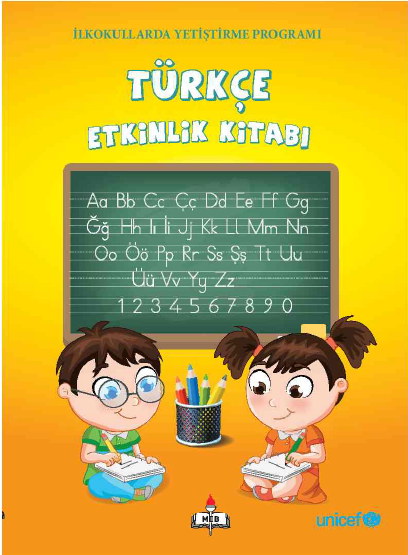 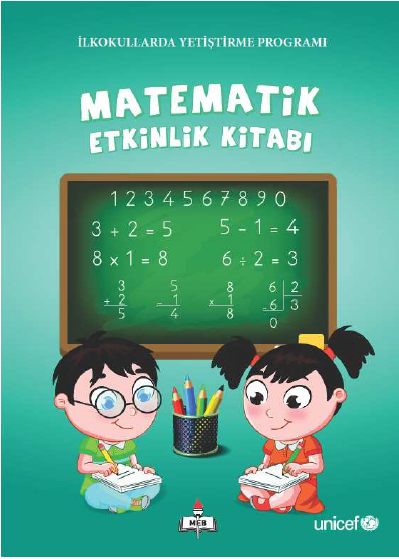 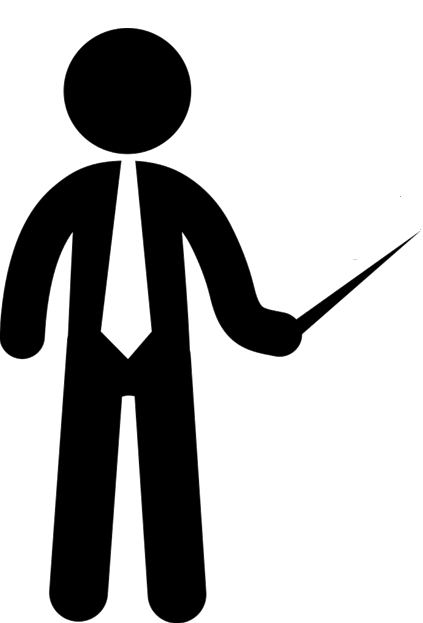 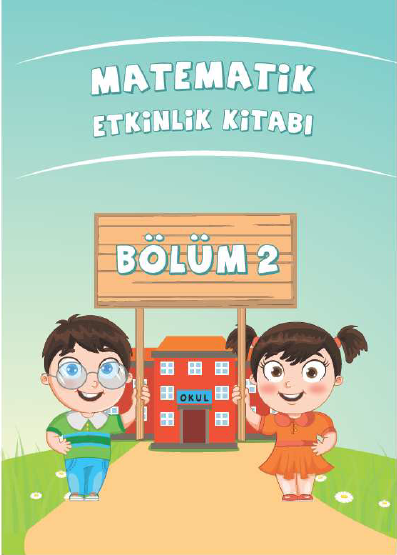 BÖLÜM KAPAKLARI
Kitap 3 bölümden oluşmaktadır. Her bölümün başında bölüm kapaklarına yer verilmiştir.
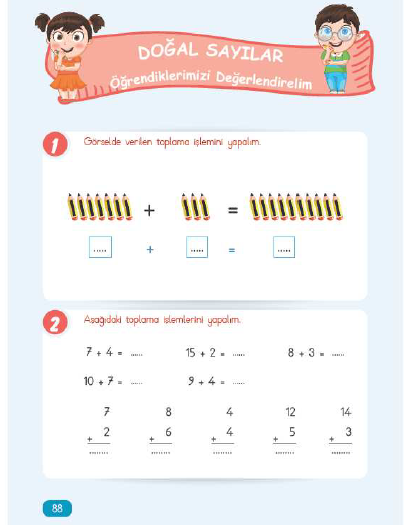 DEĞERLENDİRME SORULARI
Her bölümün sonunda o bölümde öğrendiklerinizi ölçen bir takım sorular bulunmaktadır. Bu soruları çözerek bölüm boyunca öğrendiğiniz bilgileri uygulama şansı bulabilirsiniz.
KONU BAŞLIĞI
Her bölümün sonunda o bölümde öğrenilenleri ölçen bir takım sorular bulunmaktadır. Bu soruları çözülmesiyle bölüm boyunca öğrenilen bilgileri uygulama şansı bulunabilir.
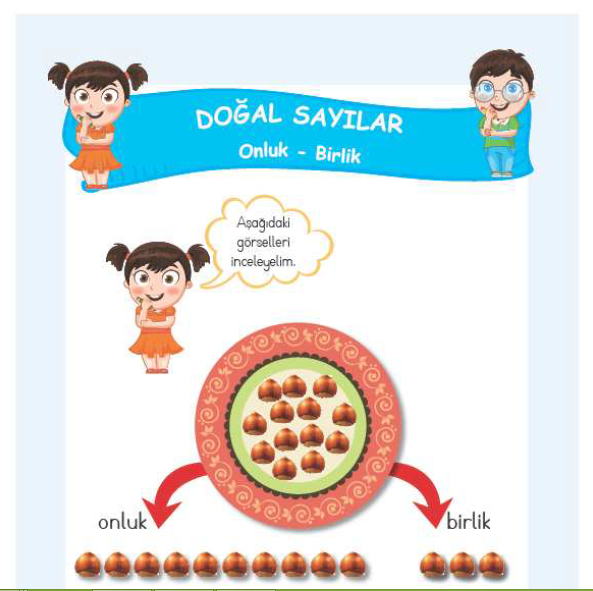 ALT ÖĞRENME ALANI
Öğrenme alanıyla ilgili alt konular kitap içerisinde başlıklar şeklinde verilmiştir. Yeni bir konuya geçildiğinde yandaki gibi bir başlık görürsünüz.
İYEP Türkçe ve Matematik Etkinlik Kılavuz Kitapları
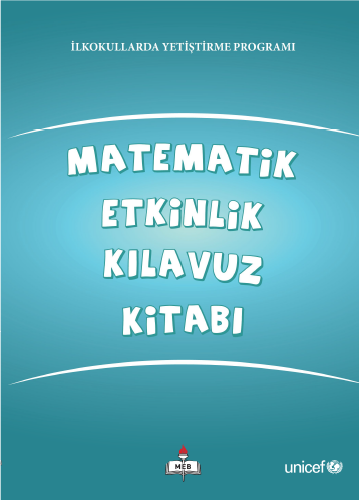 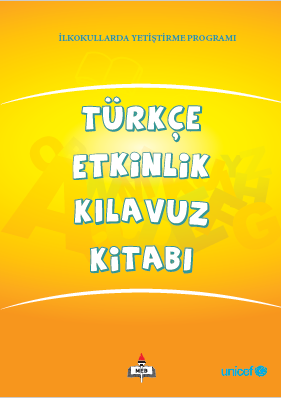 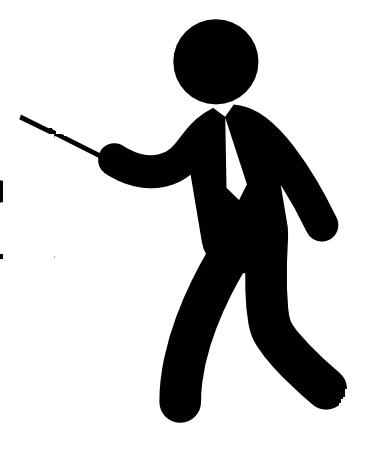 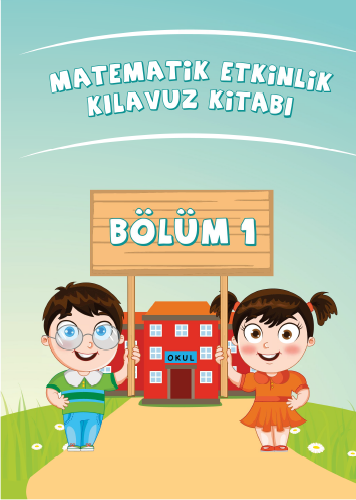 BÖLÜM KAPAKLARI
Kitap 3 bölümden oluşmaktadır. Her bölümün başında bölüm kapaklarına yer verilmiştir.
[Speaker Notes: www.egitimhane.com]
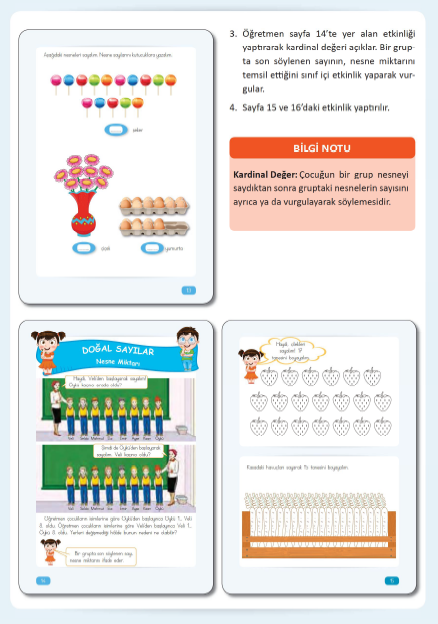 BİLGİ NOTU
Öğretmen tarafından matematik terim, sembol ve kavramlarının açıklamasının bulunduğu bölümdür.
ETKİNLİK KİTABI SAYFALARI
"Matematik etkinlik kitabı"nın küçültülmüş sayfalarıdır.
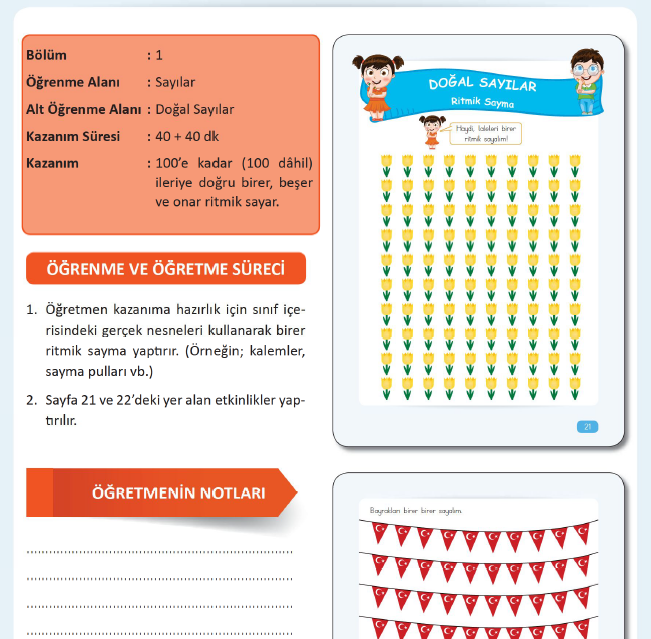 KAZANIM KUTUCUĞU
Öğrenme ve alt öğrenme alanı, kazanımın ve ders işleniş süresinin verildiği bilgi kutusudur.
ÖĞRENME VE ÖĞRETME SÜRECİ
Dersin nasıl hangi sıra ile işleneceğini gösteren bölümdür.
ÖĞRETMENİN NOTLARI
Öğretmenin ders işleniş sırasında not alabileceği bölümdür.
İYEP Türkçe ve Matematik Ek Çalışma Sayfaları
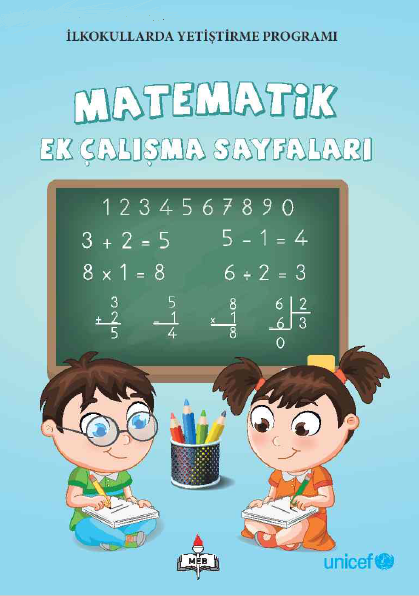 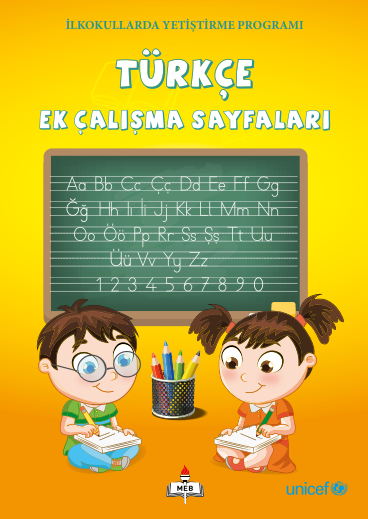 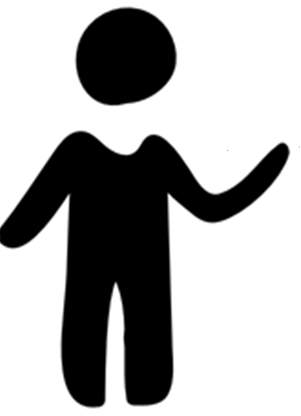 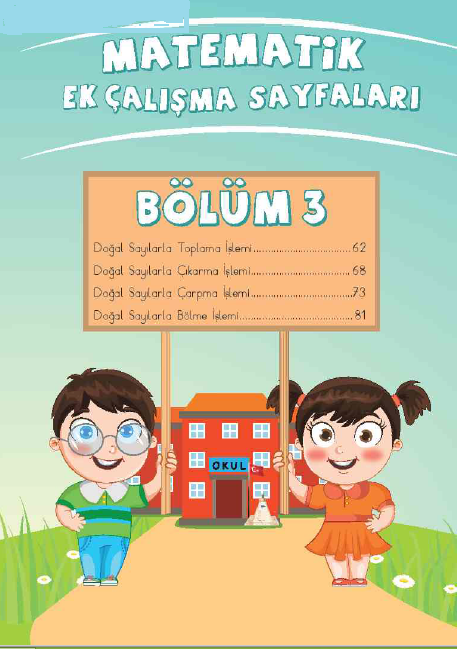 BÖLÜM KAPAKLARI
Kitap 3 bölümden oluşmaktadır. Her bölümün başında bölüm kapaklarına yer verilmiştir.
Matematik Ek Çalışma Sayfası Örneği
Türkçe Ek Çalışma Sayfası Örneği
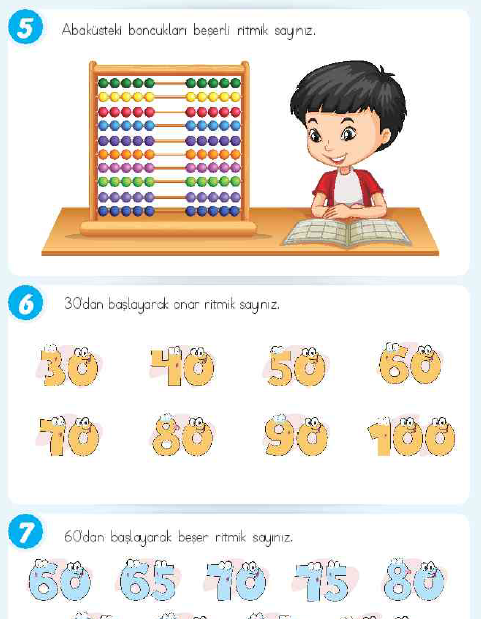 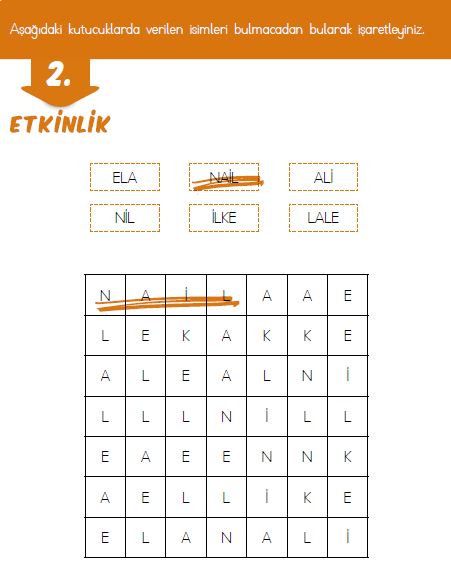 İYEP Türkçe ve Matematik Öğrenci Belirleme Araçları
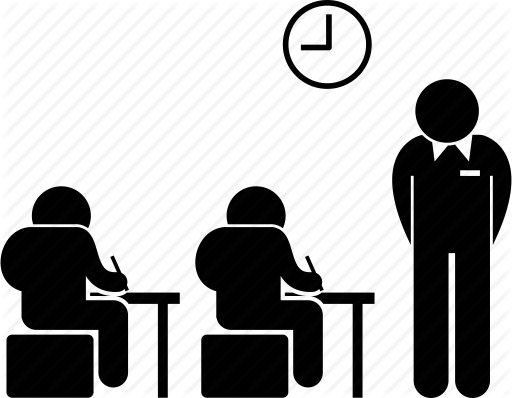 İYEP sürecinin başında (Tanıma-Yerleştirmeye Yönelik Değerlendirme)
Burada yapılacak ölçme ve değerlendirme işlemleri ile İYEP’e katılacak ve katılmayacak öğrencilerin belirlenmesi amaçlanmaktadır.
KULLANILACAK TEST KİTAPÇIKLARI
30 SORU
Öngörülen Süre:
     2 Ders Saati
15 SORU
  Öngörülen Süre
     3 Ders Saati
MATEMATİK TESTİ KİTAPÇIĞI
TÜRKÇE TESTİ KİTAPÇIĞI
A 
KİTAPÇIĞI
A
KİTAPÇIĞI
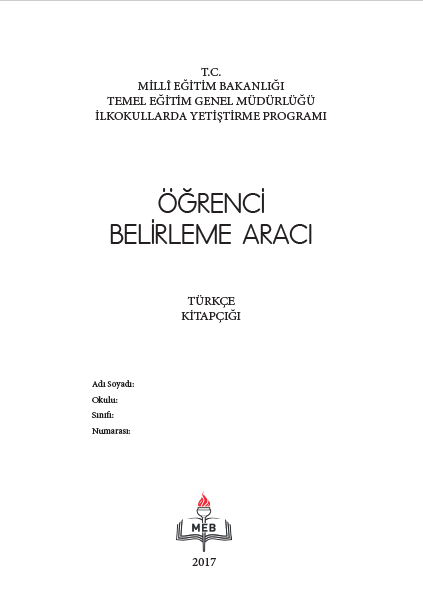 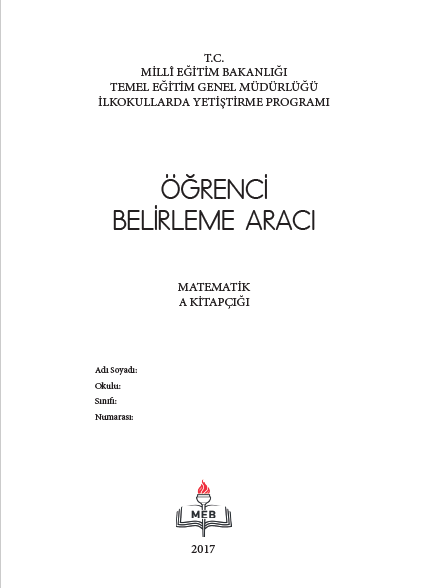 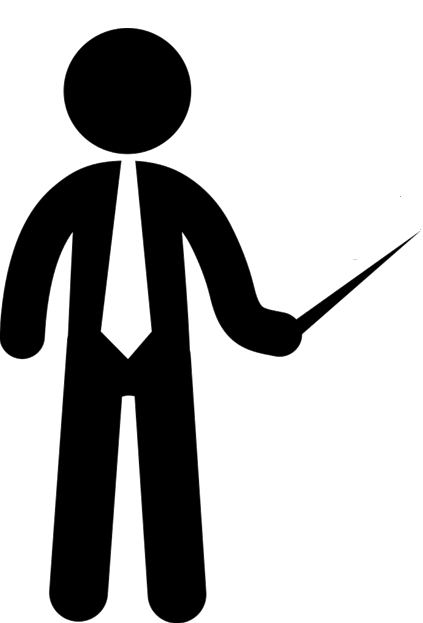 [Speaker Notes: www.egitimhane.com]
Matematik Testi Kitapçıkları İçin Uygulama Yönergesi
3) Bu formda yer alan soruları cevaplamak için gereken süre 2 ders saati olarak öngörülmüştür. Ancak uygulama bu süreden daha az veya daha fazla olacak şekilde yapılabilir. Aşağıda bu durumlar açıklanmıştır:
12
a) Uygulama öğrenci grubunun ihtiyaçları (sıkılma, konsantrasyonun azalması, fizyolojik ihtiyaçların karşılanması gibi) göz önünde bulundurularak teneffüsü kapsayacak veya teneffüste ara verilip takip eden derste devam edilecek şekilde yapılabilir.
2) Soruların tamamı açık uçlu olup cevap öğrenciler tarafından oluşturulacaktır.
9
3
1) Elinizde bulunan kitapçık A ise 30, B ve C  ise 31 soru vardır.
b) Uygulamaya teneffüste ara verildiği durumda kitapçıkların öğrencilerden toplanması ve evrakın güvenliğinin sağlanması gerekmektedir.
6
4) Sınav güvenliğini sağlamak amacıyla öğrencilerin birbiriyle konuşması, öğretmenden yardım istemesi, kitap defter elektronik cihaz gibi kaynakları kullanması veya öğretmenlerin öğrencilere cevabı söylemesi, cevap hakkında bilgi vermesi vs. kesinlikle yasaktır.
c) Öğrencilerin tüm soruları cevaplaması için gereken süre iki ders saatini geçtiği durumlarda öğrencilerin tüm sorulara göz atabilmesi için bir ders saatini geçmeyecek şekilde ek süre verilebilir.
Matematik Formu Puanlama Yönergesi
Öğrencilerin doğru cevabı tüm işlemleri yaparak göstermesinin yanında bazı işlemleri veya işlemlerin tamamını zihinden yaparak sonucun sadece değerini göstermesi de doğru cevap olarak kabul edilecektir.
04
Öğretmenler sonucu tam doğru cevabı gösterenler için doğru, soru üzerinde karalama/işaretleme yapan (herhangi bir nokta veya çizgi dahi karalama olarak kabul edilmektedir) ancak tam doğru cevabı gösteremeyenler için yanlış, soru üzerinde hiçbir karalama/işaretleme yapmayanlar için erişilmemiş şeklinde kaydedecektir.
03
Her bir öğrencinin her bir soruya verdiği cevap doğru, yanlış yada erişilmemiş şeklinde e-okul modülüne kaydedilecektir.
02
01
Formda yer alan sorulara verilen cevapların okunması uygulamayı yapan öğretmen tarafından yapılacaktır.
Türkçe Taslak Gözlem Formu Örneği
[Speaker Notes: www.egitimhane.com]